NEOPLASIAS
Doctora Elda María Valdés González
UNACH
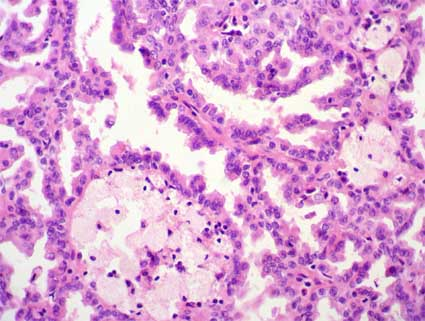 SUMARIO
CLASIFICACION 
CARACTERES GENERALES
ETIOLOGIA DE LAS NEOPLASIAS
ECTOPIA Y HETEROTOPIA
BASES MOLECULARES DEL CANCER
INMUNIDAD TUMORAL
CONSECUENCIAS DE LAS NEOPLASIAS
SINDROMES PARA NEOPLASICOS
METODOS DIAGNOSTICOS
DISPLASIA
ETAPAS DEL DESAROLLO DEL CANCER
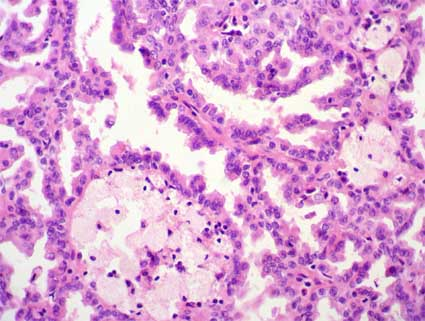 Clasificación de las neoplasias:
-- Comportamiento biológico:
.Benignas
.Malignas
-- Histogenesis:
.Simples
.Compuestas
.Mixtas
--Diferenciación celular:
.Bien diferenciadas
.Moderadamente diferenciadas
.Pobremente diferenciadas
Neoplasias de acuerdo a su comportamiento biológico:
Benignas: No comprometen la vida del paciente, pueden dar síntomas por compresión y por lo  general pueden ser curadas.
Malignas: Se caracteriza por manifestaciones clínicas mas serías y dramáticas. Capaces de terminar  con la vida del paciente , mediante destrucción de órganos vitales y diseminación
Neoplasias de acuerdo a su histogénesis:
. Simples: formadas por un solo tipo celular, pueden ser epiteliales y  mesenquimatosas.
. Compuestas: formadas por 2 o mas células provenientes de las 3  capas células germinativas ( teratomas).
. Mixtas: formadas por 2 o mas células. Habitualmente derivadas de  una capa germinativa.
Neoplasias de acuerdo a su  diferenciación celular:
Es el grado en que las células neoplásicas  reproducen el tejido de origen, permitiendo su  identificación.
Bien diferenciadas: las células producen  fielmente el tejido de origen.
Moderadamente diferenciadas: lo hacen  precariamente.
Indiferenciadas o anaplasicas: pierden esta  capacidad y no recuerdan el tejido que les dio  origen.
Anaplasia:
Trastorno de naturaleza neoplásica, progresivo e irreversible,  implica una reversión del nivel de diferenciación , de uno alto  hacia uno menor, es decir, de células adultas a células mas  primitivas, es la ausencia de diferenciación, a mayor anaplasia  menor diferenciación, o sea menor semejanza con el tejido que  le dio origen.
El grado de desorganización estructural es completo.
aspectos micros:
. Pleomorfismo nuclear y celular.
. Hipercromatismo nuclear.
. Nucléolos prominentes.
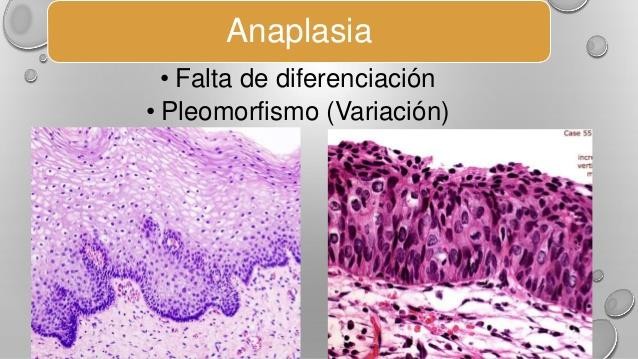 Ectopia:
Es la localización anómala de un órgano donde no corresponde.  Ectopia de riñón y testículo
Heterotopia:
Es la localización ( donde no se encuentran normalmente) de un  fragmento de órgano o tejido.
.Mucosa gástrica en esófago.
.Tejido pancreático en pared del estomago o intestino delgado (  yeyuno)
.Masas de células suprarrenales en riñones, pulmones, ovarios o  cualquier otro punto.
Etiología de las neoplasias:

Es desconocida, aunque sabemos que existen muchos factores que las  promueven e influyen en su desarrollo y en general se acepta que es el resultado  de varias causas actuando a la vez.

Existen:	factores extrínsecos e intrínsecos
Agentes carcinógenos extrínsecos:
Químicos ( hollín, medicamentos, ciclofosfamida, producto de la combustión,  tabaco.)
Radiaciones ( luz ultravioleta, radiaciones atómicas y radiaciones ionizantes)
Microrganismos ( virus, Stein Bar, Hepatitis B, adenovirus, virus del papiloma  humano, virus ADN y ARN oncogenético )
Agentes carcinógenos intrínsecos:

Genéticos
Hormonales
Metabólicos
Inmunológicos
Bases moleculares del cáncer:
1 Protooncogenesis: ( estimulan el crecimiento celular, son los genes causantes  de cáncer)
2 Genes inhibidores del crecimiento o supresores del cáncer: ( inhibe el  crecimiento celular, el P53 es en mas frecuente evita la formación del cáncer y  sobreviene la proliferación neoplásica)
3 Genes reguladores de la apoptosis o muerte celular programada ( familia de  genes que controlan la muerte celular)
4 Genes que regulan la reparación del ADN ( si falla estos genes y no se regulan  los ADN dañados, se desarrolla el cáncer indetenidamente.
P53: portero o policía molecular contra la formación del cáncer.
Gen supresor de tumores localizados en cromosoma 17p13.1
Perdida de dicho gen:
50% Cáncer de pulmón
70% Cáncer de colon
30-50% Cáncer de mama Leucemia, Linfomas Sarcomas.
Inmunidad tumoral:

No es mas que la defensa del huésped contra los tumores
Ante la presencia de dichos antígenos, el organismo responde elaborando  anticuerpos
Se han demostrado anticuerpos específicos antitumorales, así como respuestas  de inmunidad celular contra estos procesos
Consecuencias de las neoplasias:
Anemia intensa, anorexia, caquexia y debilidad externa, no siempre  relacionada con tamaño del tumor.
Necrosis, ulceración, sangramiento, infección y transformación maligna de  tumores benignos.
Elaboración de hormonas, producen síndromes de hiperfunción, con  serias consecuencias.
Síndromes endocrino-metabolicos, neurológicos, hematológicos y osteo -  mioarticulares
Síndromes Para neoplásicos:
	Conjunto de síntomas que afectan a pacientes con cáncer y no pueden  explicarse por efecto del tumor local, por metástasis , ni por elaboración de  hormonas propi ADN del tejido del que procede el tumor.
Afectan alrededor del 10% de los pacientes con enfermedades malignas.
Primera manifestación de neoplasia oculta.
Pueden dar importantes problemas clínicos , incluso ser mortales.
Diagnóstico precoz de las neoplasias:
Diagnóstico de laboratorio, citología, biopsias
Métodos Diagnósticos:
	Complementarios: hemograma, eritrosedimentacion, química sanguínea,  PSA, estudios inmunológico, hormonales, etc
Imagenológicos: Ultrasonido, Rx TAC, resonancia magnética nuclear, mamografías
Métodos diagnósticos de anatomía patológica:

Estudio citológico de raspado, secreciones, exudados o de líquidos.  corporales
Biopsia por ponche
Biopsia por aspiración por aguja fina
Biopsia por congelación
Biopsia por trocar
Biopsia incisional y edición al
Legrado o curetaje
Aplicación de técnicas moderna a estudios anteriores:
Histoquímicas
Anticuerpos monoclonales
Cultivos de tejidos tumorales
Microscopia electrónica
Fluorescencia etc.
Displasia:
. Son los cambios que se producen en la forma, volumen y  organización de la célula pueden ser en respuesta a irritación o  inflamación crónica, afectan los epitelios, con frecuencias los  del cuello uterino.
. Los cambios son reversibles.
. Al eliminar las causas desencadenantes el epitelio puede  recuperar su aspecto normal.
Etapas del desarrollo del cáncer:
Elemento fundamental para poder decidir conducta terapéutica correcta y establecer pronóstico.
En la clasificación se toman  tres elementos básicos ( Sistema TNM)
T: tamaño del tumor primario ( T0, T1, T2, T3, T4 )
N: propagación a ganglios o estructuras regionales ( N0, N1, N2)
M: presencia o no de metástasis (M0, M1 )
De la conjugación de estos factores y sus variantes surgen 5 etapas:  Etapa 0: Carcinoma in situ.
Etapa I: localizado al órgano de origen.
Etapa II: extención a estructuras vecinas sin metástasis.  
Etapa III: metástasis regional.
Etapa IV: metástasis a distancia.   
Carcinoma in situ:
. Tumor epitelial in situ.
. No infiltrante
. No ha rebasado la membrana basal.
. Localizado en su sitio de origen.